国科大PPT分享交流群
国科大PPT分享交流群干货第四期
212158783
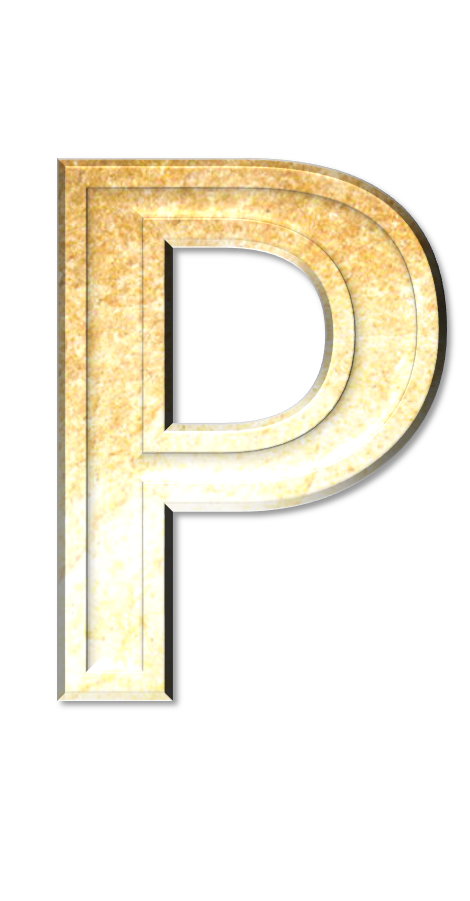 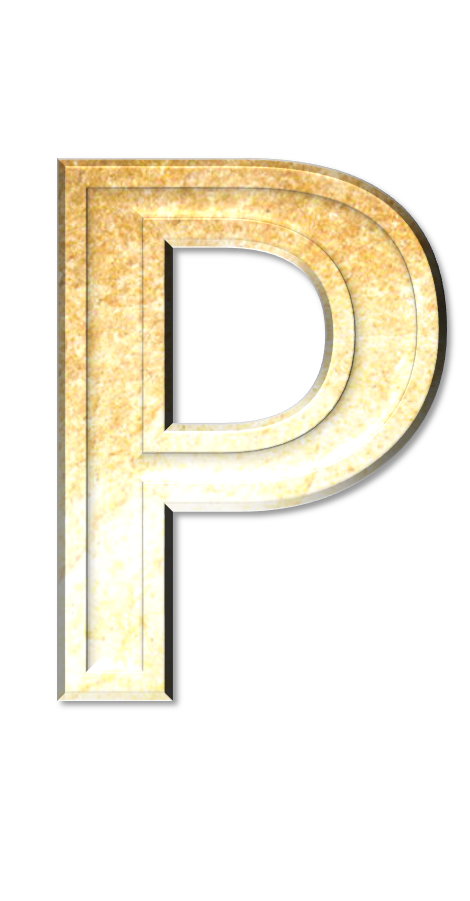 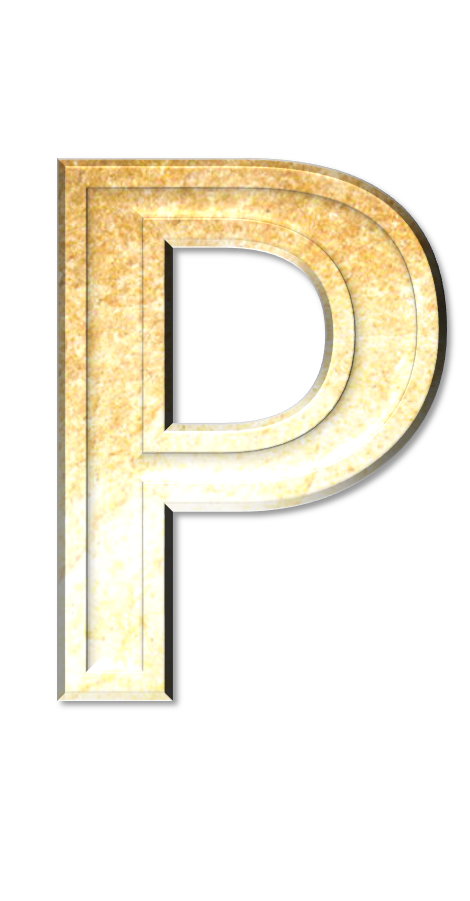 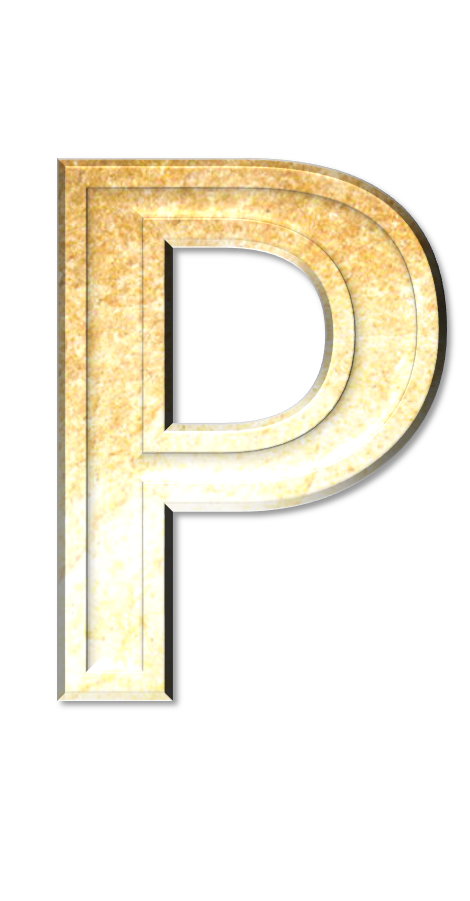 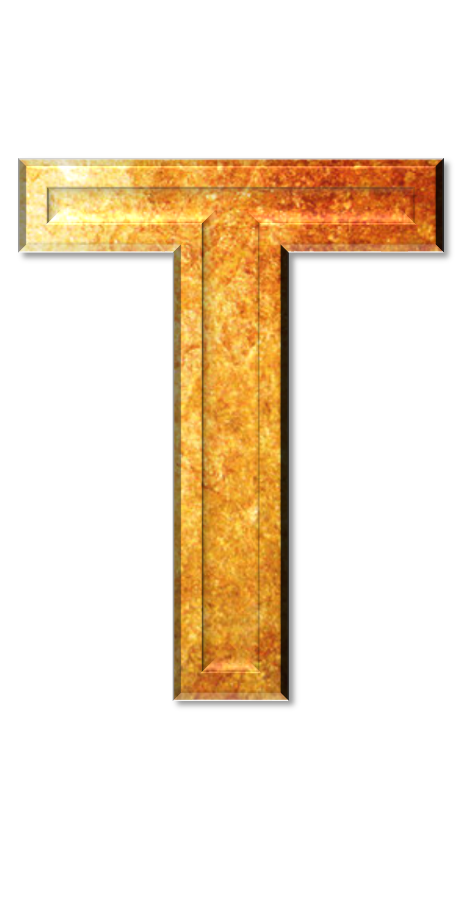 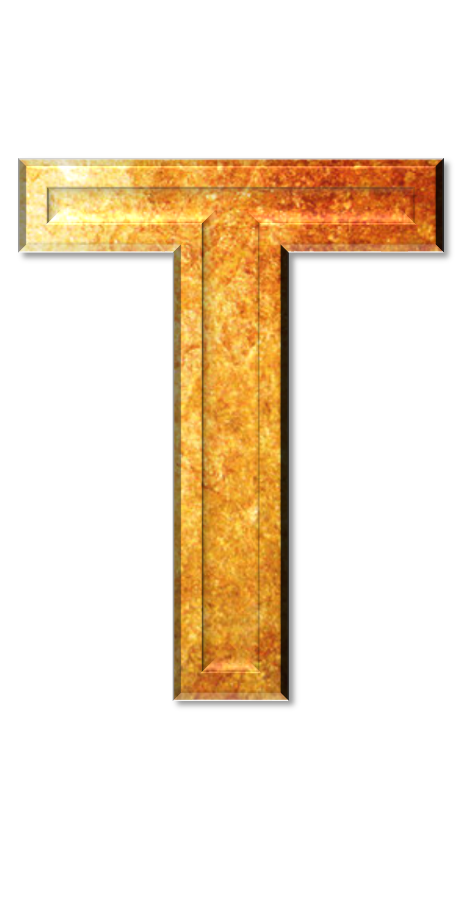 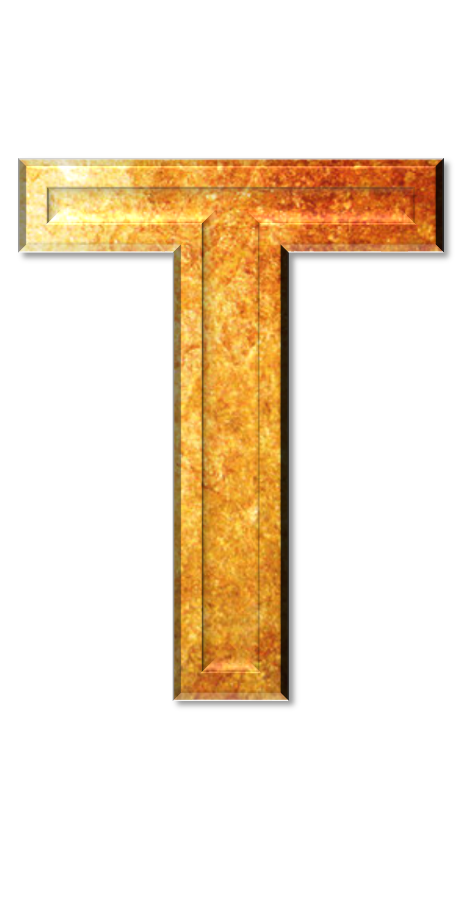 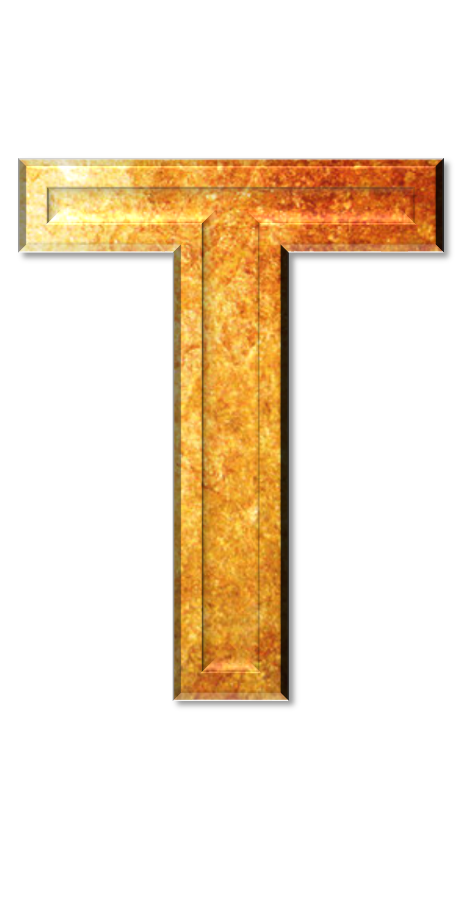 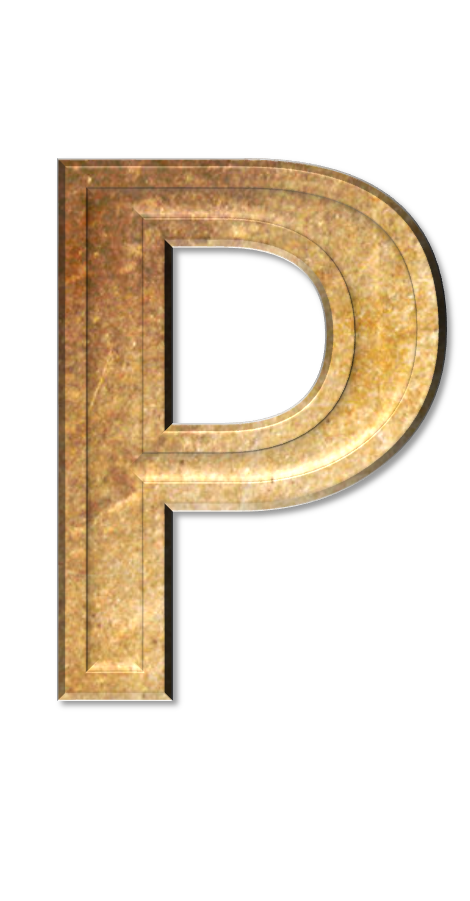 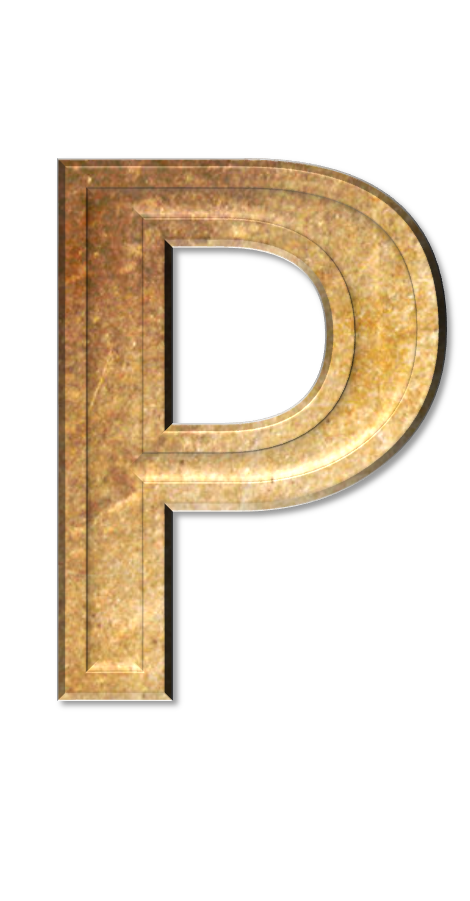 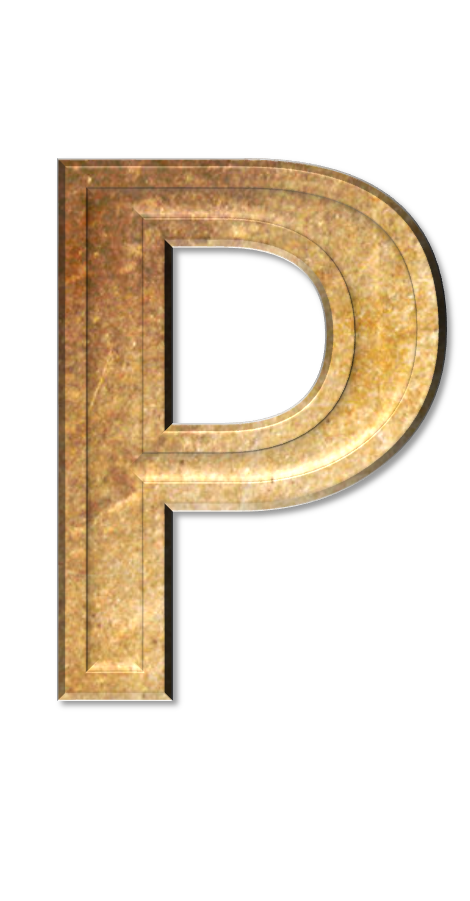 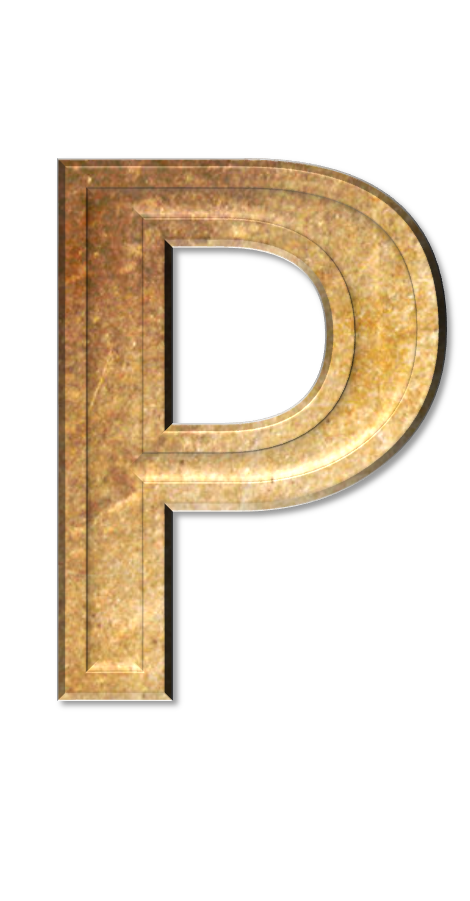 单击此处添加您的标题文字单击此处添加您的标题文字单击此处添加您的标题文字单击此处添加您的标题文字单击此处添加您的标题文字单击此处添加您的标题文字单击此处添加您
单击此处添加您的标题文字单击此处添加您的标题文字单击此处添加您的标题文字单击
10%
33%
50%
100%
单击此处添加您的标题文字
单击此处添加您的标题文字单击此处添加
单击此处添加您的标题
单击此处添加您的标题文字单击此处添加您的标题文字单击此处添加您的标题文字单击
单击此处添加您的标题文字单击此处添加您的标题文字单击此处添加您的标题文字单击此处添加您的标题文字单击此处添加您的标题文字单击此处添加您的标题文字单击此处添加您
单击此处添加您的标题文字单击此处添加您的标题文字单击此处添加您的标题文字单击此处添加您的标题文字单击此处添加您的标题文字单击此处添加您的标题文字单击此处添加您
75%
64%
53%
单击此处添加您的标题文字单击此处添加您的
单击此处添加您的标题文字单击此处添加您的
单击此处添加您的标题文字单击此处添加您的
添加标题
添加标题
388
257
179
172
单击此处添加您的标题文字单击此处添加您的标题文字单击此处添加您的标题文字单击此处添加您的标题文字单击此处添加您的标题文字单击此处添加您的标题文字单击此处添加您
单击此处添加您的标题文字单击此处添加您的标题文字单击此处添加您的标题文字单击
添加标题
单击此处添加您的标题文字单击此处添加您的标题文字单击此处添加您的标题文字单击此处添加您的标题
添加标题
39%
28%
单击此处添加您的标题文字单击此处添加您的标题文字单击此处添加您的标题文字单击此处添加您的标题
添加标题
单击此处添加您的标题文字单击此处添加您的标题文字单击此处添加您的标题文字单击此处添加您的标题
33%
89%
68%
单击此处添加您的标题文字单击此处添加您的标题文字单击此处添加您的标题文字单击此处添加您的标题文字单击此处添加您的标题文字单击此处添加您的标题文字单击此处添加您
单击此处添加您的标题文字单击此处添加您的标题文字单击此处添加您的标题文字单击此处添加您的标题文字单击此处添加您的标题文字单击此处添加您的标题文字单击此处添加您
单击此处添加您的标题文字单击此处添加您的标题文字单击此处添加您的标题
添加标题
单击此处添加您的标题文字单击此处添加您的标题文字单击此处添加您的标题文字单击此处添加您的标题文字单击此处添加您的标题文字单击此处添加您的标题文字单击此处添加您
单击此处添加您的标题文字单击此处添加您的标题文字单击此处添加您的标题
单击此处添加您的标题文字单击此处添加您的标题文字单击此处添加您的标题
单击此处添加您的标题文字单击此处添加您的标题文字单击此处添加您的标题文字单击
单击此处添加您的标题文字单击此处添加您的标题文字单击此处添加您的标题
单击此处添加您的标题文字单击此处添加您的标题文字单击此处添加您的标题
单击此处添加您的标题文字单击此处添加您的标题文字单击此处添加您的标题
单击此处添加您的标题文字单击此处添加您的标题文字单击此处添加您的标题
单击此处添加您的标题文字单击此处添加您的标题文字单击此处添加您的标题
单击此处添加您的标题文字单击此处添加您的标题文字单击此处添加您的标题
单击此处添加您的标题文字单击此处添加您的标题文字单击此处添加您的标题
单击此处添加您的标题文字单击此处添加您的标题文字单击此处添加您的标题
单击此处添加您的标题文字单击此处添加您的标题文字单击此处添加您的标题
单击此处添加您的标题文字单击此处添加您的标题文字单击此处添加您的标题
单击此处添加您的标题文字单击此处添加您的标题文字单击此处添加您的标题
单击此处添加您的标题文字单击此处添加您的标题文字单击此处添加您的标题
单击此处添加您的标题文字单击此处添加您的标题文字单击此处添加您的标题
单击此处添加您的标题文字单击此处添加您的标题文字单击此处添加您的标题
单击此处添加您的标题文字单击此处添加您的标题
添加标题
添加标题
添加标题
单击此处添加您的标题文字单击此处添加您的标题
单击此处添加您的标题文字单击此处添加您的标题文字单击此处添加您的标题文字单击此处添加您的标题文字单击此处添加您的标题文字单击此处添加您的标题文字单击此处添加您的标题文字单击此处添加您的标题文字单击此处添加您的标题文字
单击此处添加您的标题文字单击此处添加您的标题
添加标题
单击此处添加您的标题文字单击此处添加您的标题
添加标题
添加标题
单击此处添加您的标题文字单击此处添加您的标题
单击此处添加您的标题文字单击此处添加您的标题
添加标题
单击此处添加您的标题文字单击此处添加您的标题
添加标题
3
添加标题
2
单击此处添加您的标题文字单击此处添加您的标题文字单击此处添加您的标题文字单击此处添加您的标题文字单击此处添加您的标题文字单击此处添加您的标题文字单击此处添加您
4
1
8
单击此处添加您的标题文字单击此处添加您的标题文字单击此处添加您的标题文字单击
5
6
7
单击此处添加您的标题文字单击此处添加您的标题文字单击此处添加您的标题
15%
单击此处添加您的标题文字单击此处添加您的标题文字单击此处添加您的标题
35%
单击此处添加您的标题文字单击此处添加您的标题文字单击此处添加您的标题
50%
添加标题
添加标题
添加标题
单击此处添加您的标题文字单击此处添加您的标题文字单击此处添加您的标题文字单击此处添加您的标题文字单击此处添加您的标题文字单击此处添加您的标题文字单击此处添加您
添加标题
单击此处添加您的标题文字单击此处添加您的标题文字单击此处添加您的标题文字单击
添加
文本
单击此处添加您的标题文字单击此处添加您的标题文字单击此处添加您的标题
添加
文本
单击此处添加您的标题文字单击此处添加您的标题文字单击此处添加您的标题
单击此处添加您的标题文字单击此处添加您的标题文字单击此处添加您的标题
单击此处添加您的标题文字单击此处添加您的标题文字单击此处添加您的标题
添加
文本
添加
文本
添加文本
添加文本
添加文本
添加文本
添加文本
添加标题
单击此处添加您的标题文字单击此处添加您的标题文字单击此处添加您的标题文字单击此处添加您的标题
1
单击此处添加您的标题文字单击此处添加您的标题文字单击此处添加您的标题
2
单击此处添加您的标题文字单击此处添加您的标题文字单击此处添加您的标题
3
单击此处添加您的标题文字单击此处添加您的标题文字单击此处添加您的标题
75%
单击此处添加您的标题文字单击此处添加您的标题文字单击此处添加您的标题文字单击此处添加您的标题文字单击此处添加您的标题文字单击此处添加您的标题文字单击此处添加您
添加标题
65%
添加标题
55%
添加标题
单击此处添加您的标题文字单击此处添加您的标题文字单击此处添加您的标题文字单击
45%
添加标题
单击此处添加您的标题文字单击此处添加您的标题文字单击此处添加您的标题
单击此处添加您的标题文字单击此处添加您的标题文字单击此处添加您的标题
单击此处添加您的标题文字单击此处添加您的标题文字单击此处添加您的标题
单击此处添加您的标题文字单击此处添加您的标题文字单击此处添加您的标题
单击此处添加您的标题文字单击此处添加您的标题文字单击此处添加您的标题
单击此处添加您的标题文字单击此处添加您的标题文字单击此处添加您的标题
单击此处添加您的标题文字单击此处添加您的标题文字单击此处添加您的标题
添加文本
添加文本
添加文本
添加文本
添加文本
添加文本
添加文本
添加文本
添加文本
添加文本
添加文本
单击此处添加您的标题文字单击此处添加您的标题文字单击此处添加您的标题
添加
文本
单击此处添加您的标题文字单击此处添加您的标题文字单击此处添加您的标题
添加文本
添加文本
单击此处添加您的标题文字单击此处添加您的标题文字单击此处添加您的标题
单击此处添加您的标题文字单击此处添加您的标题文字单击此处添加您的标题
添加文本
添加
文本
单击此处添加您的标题文字单击此处添加您的标题文字单击此处添加您的标题
添加
文本
添加
文本
添加
文本
单击此处添加您的标题文字单击此处添加您的标题文字单击此处添加您的标题
添加
文本
添加
文本
单击此处添加您的标题文字单击此处添加您的标题文字单击此处添加您的标题
单击此处添加您的标题文字单击此处
添加文本
添加文本
单击此处添加您的标题文字单击此处
添加文本
单击此处添加您的标题文字单击此处
添加文本
单击此处添加您的标题文字单击此处
1
添加标题
2
单击此处添加您的标题文字单击此处添加您的标题文字单击此处添加您的标题文字单击此处添加您的标题
3
4
单击此处添加您的标题文字单击此处添加您的标题文字单击此处添加您的标题
1
添加标题
单击此处添加您的标题文字单击此处添加您的标题文字单击此处添加您的标题文字单击此处添加您的标题
单击此处添加您的标题文字单击此处添加您的标题文字单击此处添加您的标题
2
单击此处添加您的标题文字单击此处添加您的标题文字单击此处添加您的标题
3
单击此处添加您的标题文字单击此处添加您的标题文字单击此处添加您的标题
4
添加标题
单击此处添加您的标题文字单击此处添加您的标题文字单击此处添加您的标题文字单击此处添加您的标题
单击此处添加您的标题文字单击此处添加您的标题文字单击此处添加您的标题文字单击此处添加您的标题
添加标题
添加标题
单击此处添加您的标题文字单击此处添加您的标题文字单击此处添加您的标题文字单击此处添加您的标题
添加标题
单击此处添加您的标题文字单击此处添加您的标题文字单击此处添加您的标题文字单击此处添加您的标题
添加标题
添加标题
单击此处添加您的标题文字单击此处
单击此处添加您的标题文字单击此处添加您的标题文字单击此处添加
添加标题
单击此处添加您的标题文字单击此处
添加标题
添加标题
添加标题
单击此处添加您的标题文字单击此处
单击此处添加您的标题文字单击此处
单击此处添加您的标题文字单击此处添加您的标题文字单击此处添加
添加标题
单击此处添加您的标题文字单击此处
添加标题
添加标题
单击此处添加您的标题文字单击此处
单击此处添加您的标题文字单击此处添加您的标题文字单击此处添加
1
添加标题
单击此处添加您的标题文字单击此处添加您的标题文字单击此处添加
2
添加标题
添加
标题
单击此处添加您的标题文字单击此处添加您的标题文字单击此处添加
添加标题
单击此处添加您的标题文字单击此处添加您的标题文字单击此处添加
3
添加标题
4
单击此处添加您的标题文字单击此处添加您的标题文字单击此处添加
添加标题
添加标题
添加标题
单击此处添加您的标题文字单击此处添加您的标题文字单击
单击此处添加您的标题文字单击此处添加您的标题文字单击
单击此处添加您的标题文字单击此处添加您的标题文字单击
添加标题
添加标题
添加标题
单击此处添加您的标题文字单击此处添加您的标题文字单击
单击此处添加您的标题文字单击此处添加您的标题文字单击
单击此处添加您的标题文字单击此处添加您的标题文字单击
更多精品PPT资源尽在—PPT宝藏！
www.PPTBZ.com
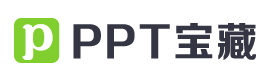 [Speaker Notes: 模板来自于 http://www.ypppt.com]